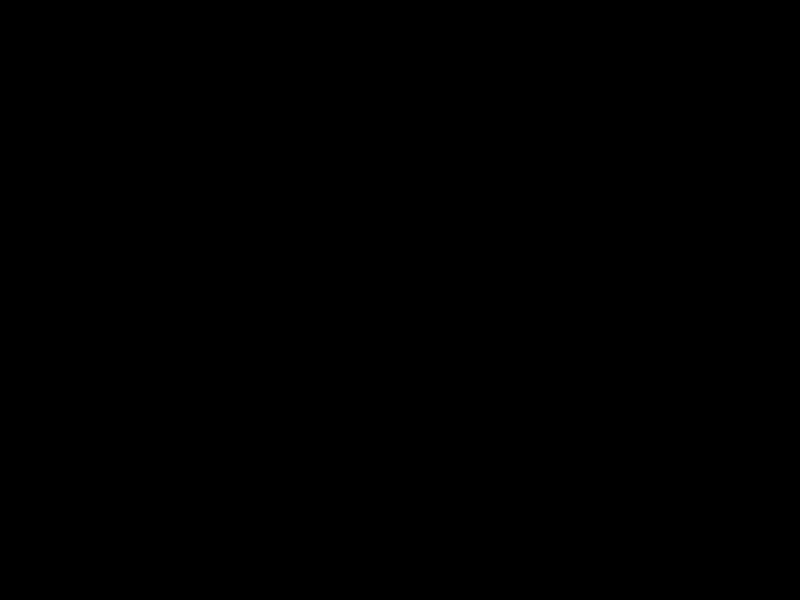 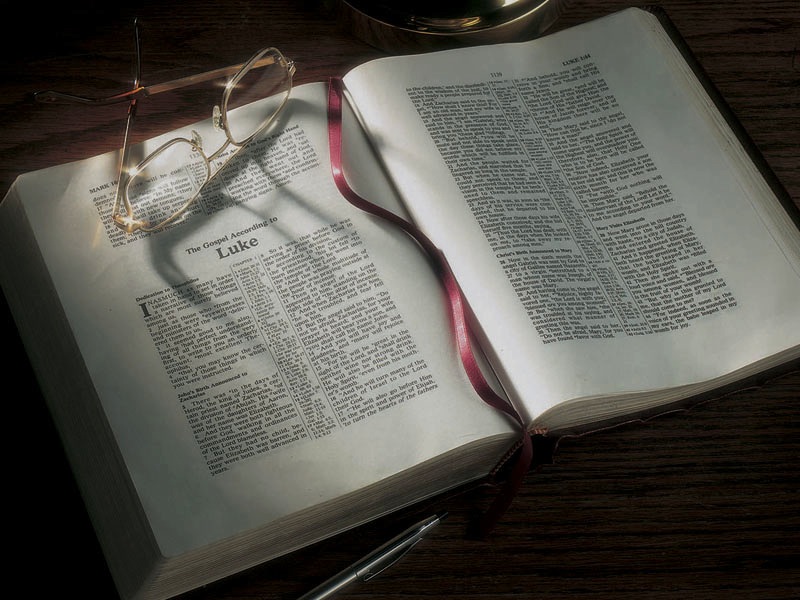 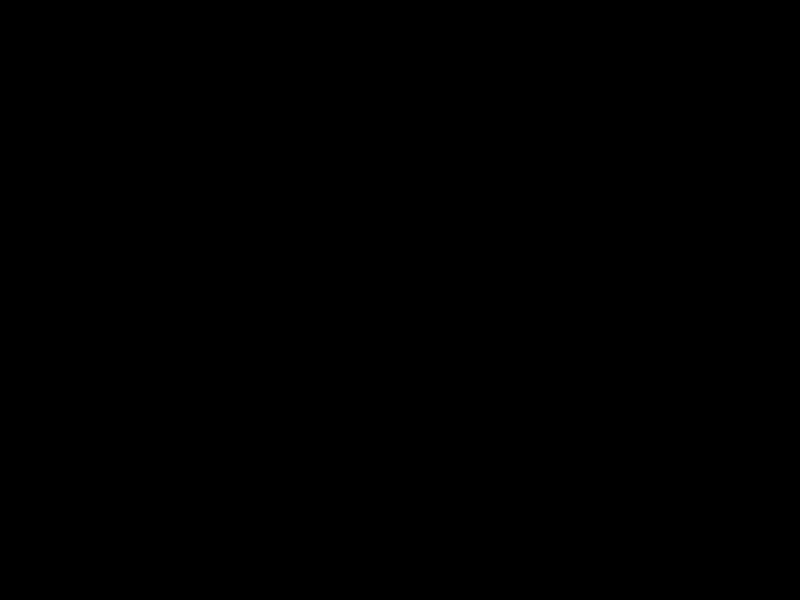 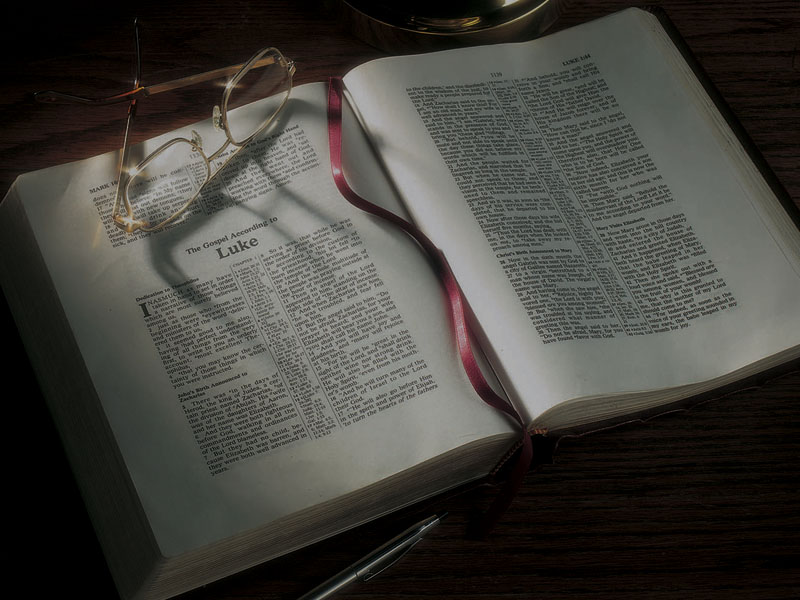 The Gospels

The Authorities Question John; He Declares Jesus  to Be the Messiah
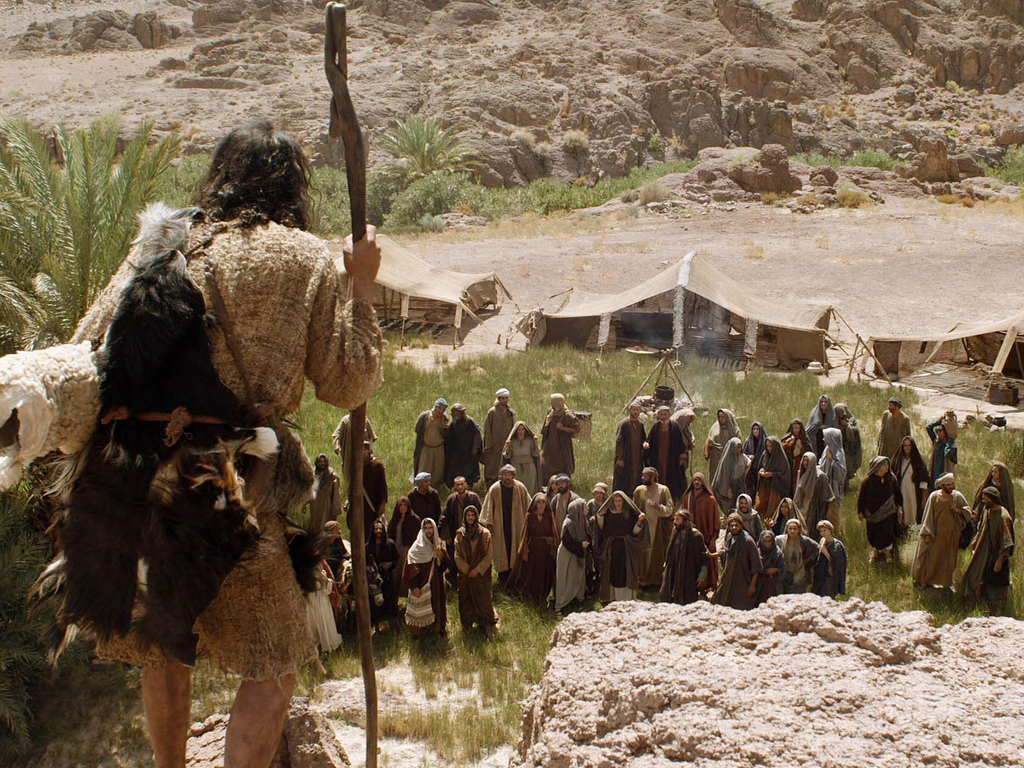 Josephus (Antiquities, 18:5:2)
“John, that was called the Baptist . . . was a good man, and commanded the Jews to exercise virtue, both as to righteousness towards one another, and piety towards God, and so to come to baptism; for that the washing [with water] would be acceptable to him, if they made use of it, not in order to the putting away of some sins [only], but for the purifi-cation of the body; supposing still that the soul was thoroughly purified beforehand by righteousness . . . others came in crowds about him, for they were very greatly moved by hearing his words . . .”
John 1:19-34
19  Now this is the testimony of John, when the Jews sent priests and Levites from Jerusalem to ask him, “Who are you?”
20  He confessed, and did not deny, but confessed, “I am not the Christ.”
21  And they asked him, “What then? Are you Elijah?” He said, “I am not.” “Are you the Prophet?” And he answered, “No.”
Malachi 4:5
5  Behold, I will send you Elijah the prophet before the coming of the great and dreadful day of the LORD.
Deuteronomy 18:17-18
17  “And the LORD said to me [Moses] . . .
18  ‘I will raise up for them a Prophet like you from among their brethren, and will put My words in His mouth, and He shall speak to them all that I command Him.
John 1:19-34
22  Then they said to him, “Who are you, that we may give an answer to those who sent us? What do you say about yourself?”
23  He said: “I am ‘The voice of one crying in the wilderness: “Make straight the way of the LORD,”’ as the prophet Isaiah said.”
Isaiah 40:3
3  The voice of one crying in the wilderness: “Prepare the way of the LORD; make straight in the desert a highway for our God.”
John 1:19-34
24  Now those who were sent were from the Pharisees.
25  And they asked him, saying, “Why then do you baptize if you are not the Christ, nor Elijah, nor the Prophet?”
26  John answered them, saying, “I baptize with water, but there stands One among you whom you do not know.
27  “It is He who, coming after me, is preferred before me, whose sandal strap I am not worthy to loose.”
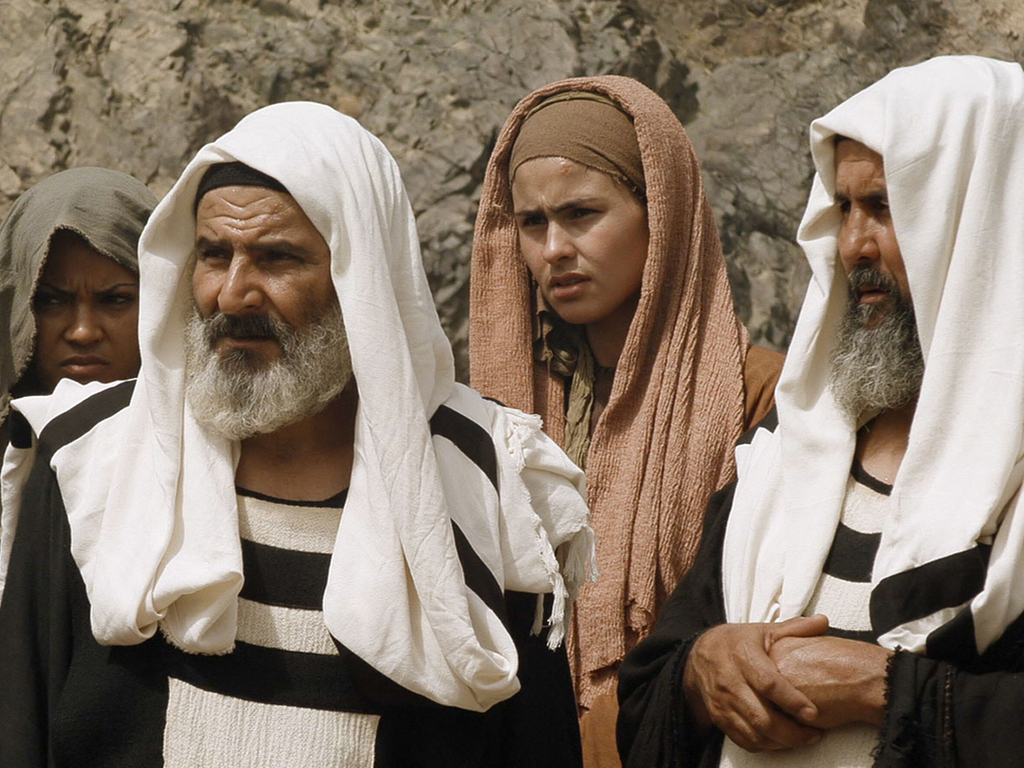 John 1:19-34
24  Now those who were sent were from the Pharisees.
25  And they asked him, saying, “Why then do you baptize if you are not the Christ, nor Elijah, nor the Prophet?”
26  John answered them, saying, “I baptize with water, but there stands One among you whom you do not know.
27  “It is He who, coming after me, is preferred before me, whose sandal strap I am not worthy to loose.”
John 1:19-34
28  These things were done in Bethabara beyond the Jordan, where John was baptizing.
John 1:19-34
28  These things were done in Bethabara beyond the Jordan, where John was baptizing.

“Bethabara” = Hebrew     Bet          Abar
John 1:19-34
28  These things were done in Bethabara beyond the Jordan, where John was baptizing.

“Bethabara” = Hebrew     Bet          Abar
							   place [of] crossing
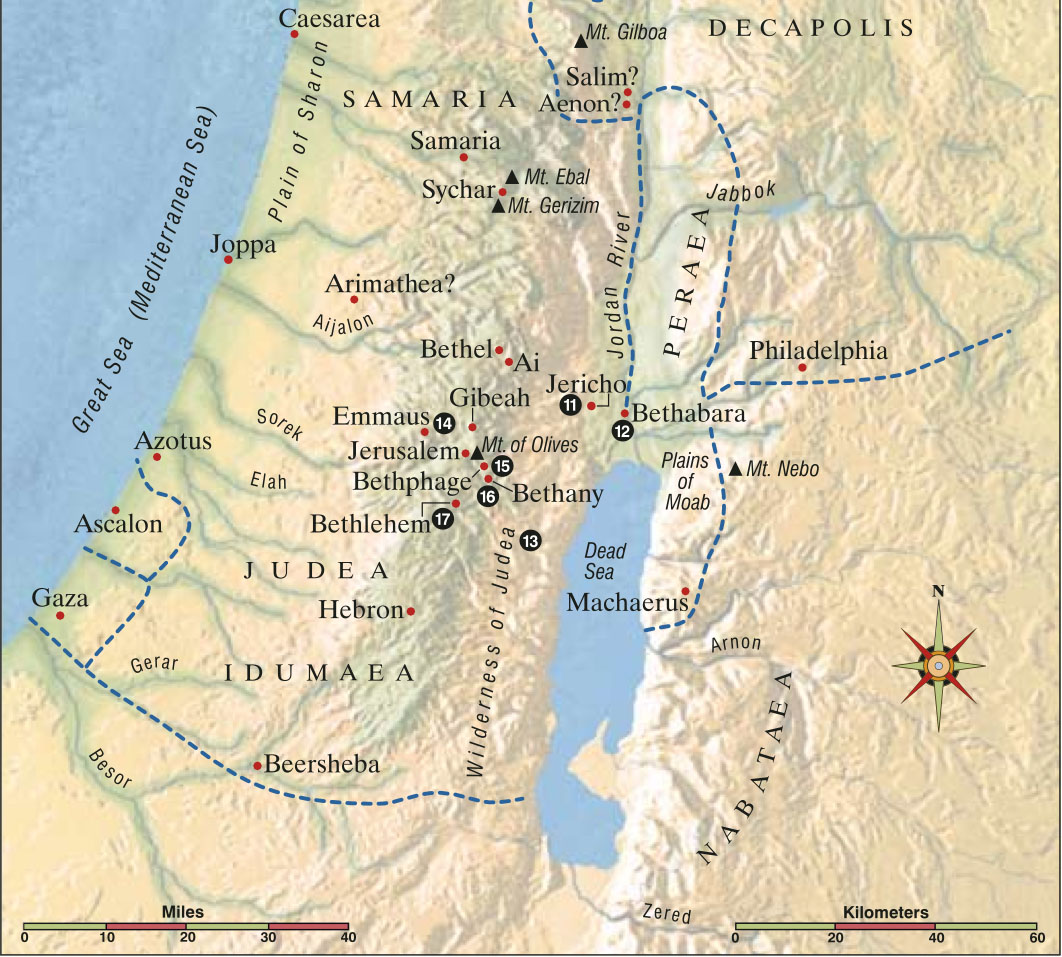 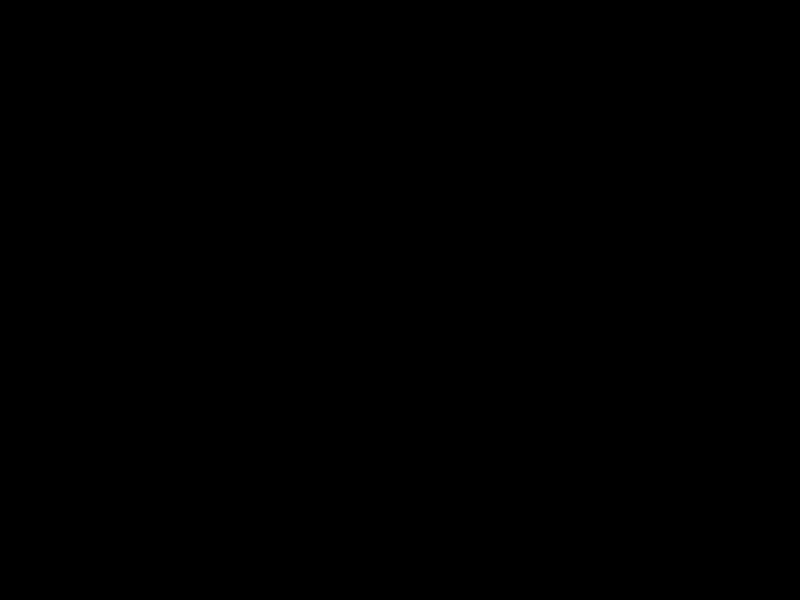 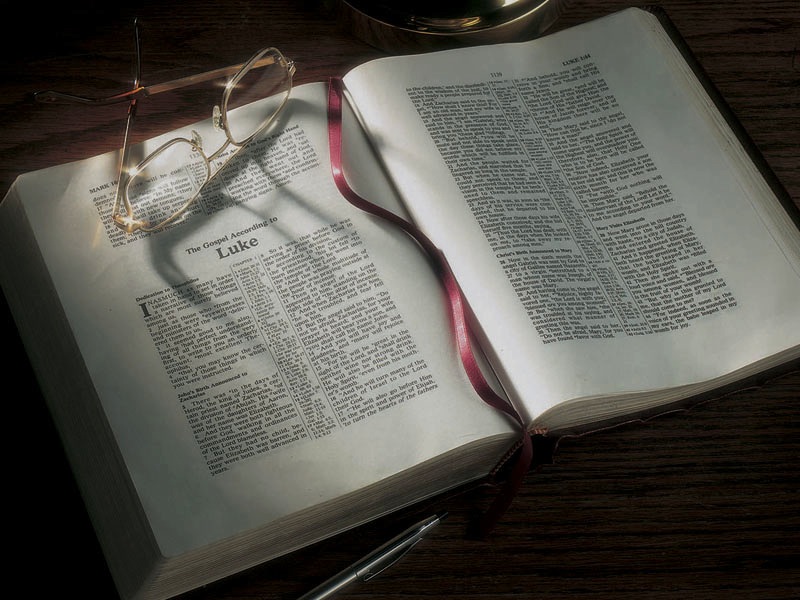 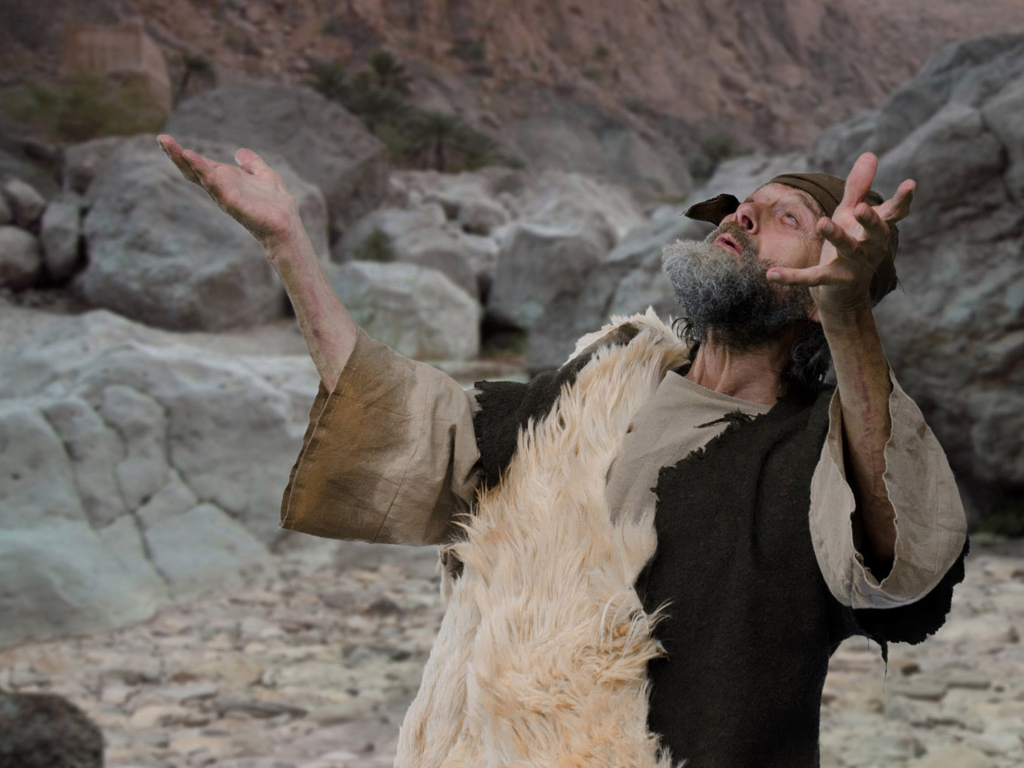 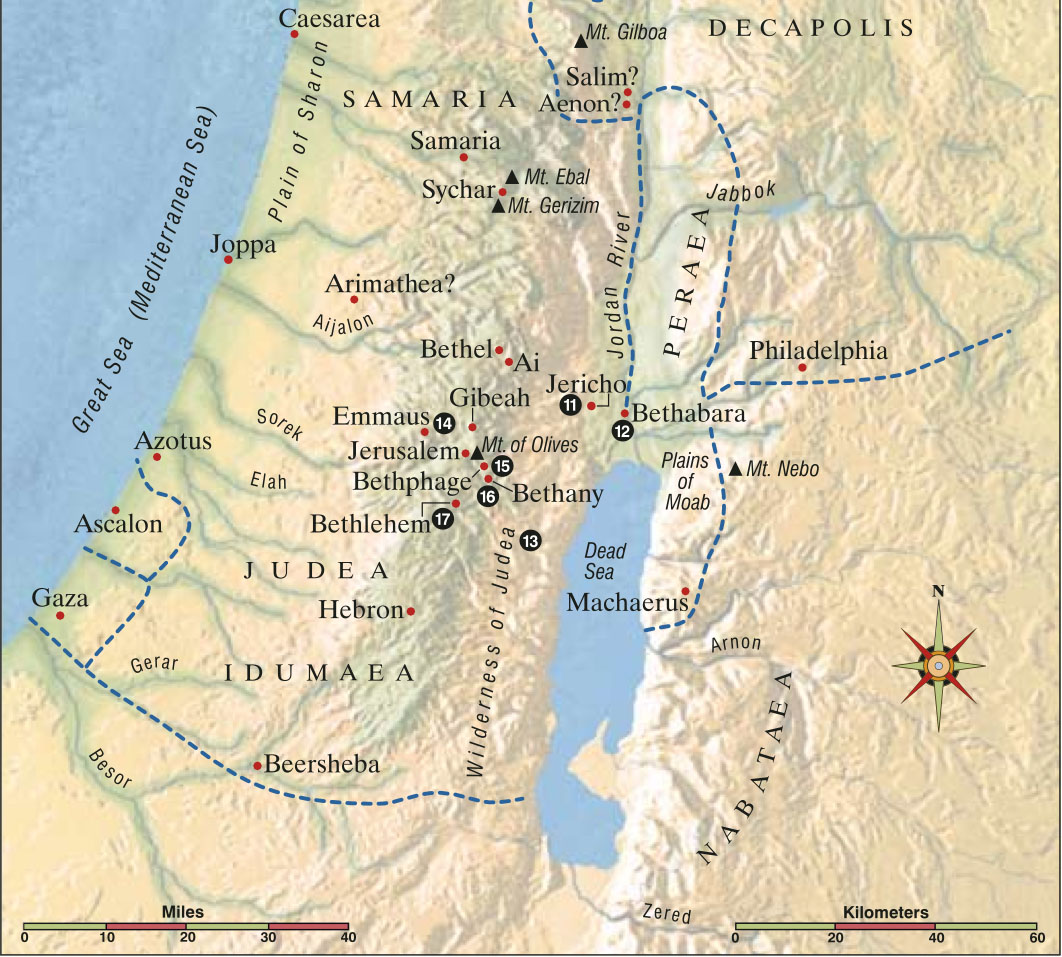 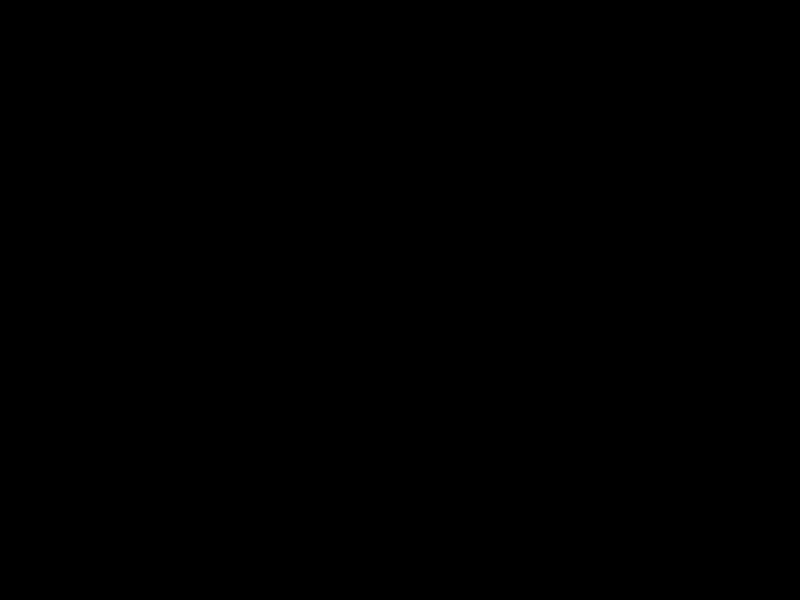 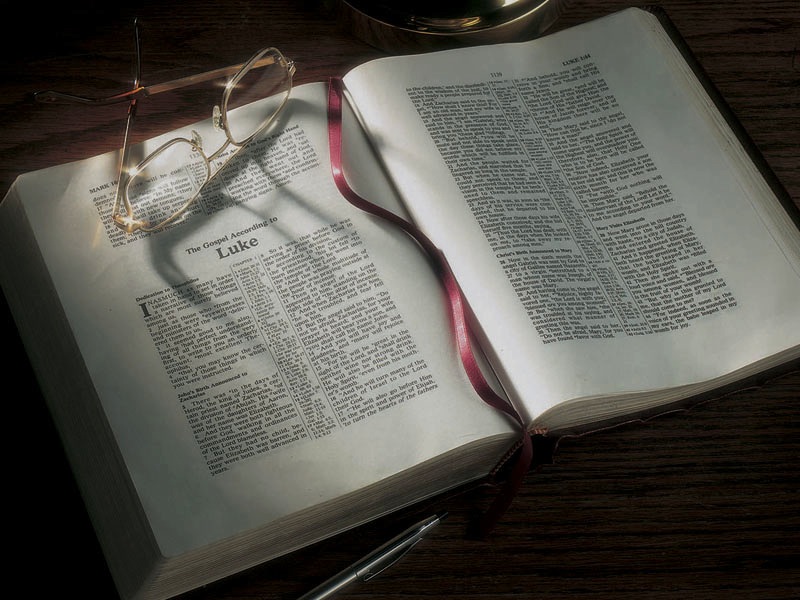 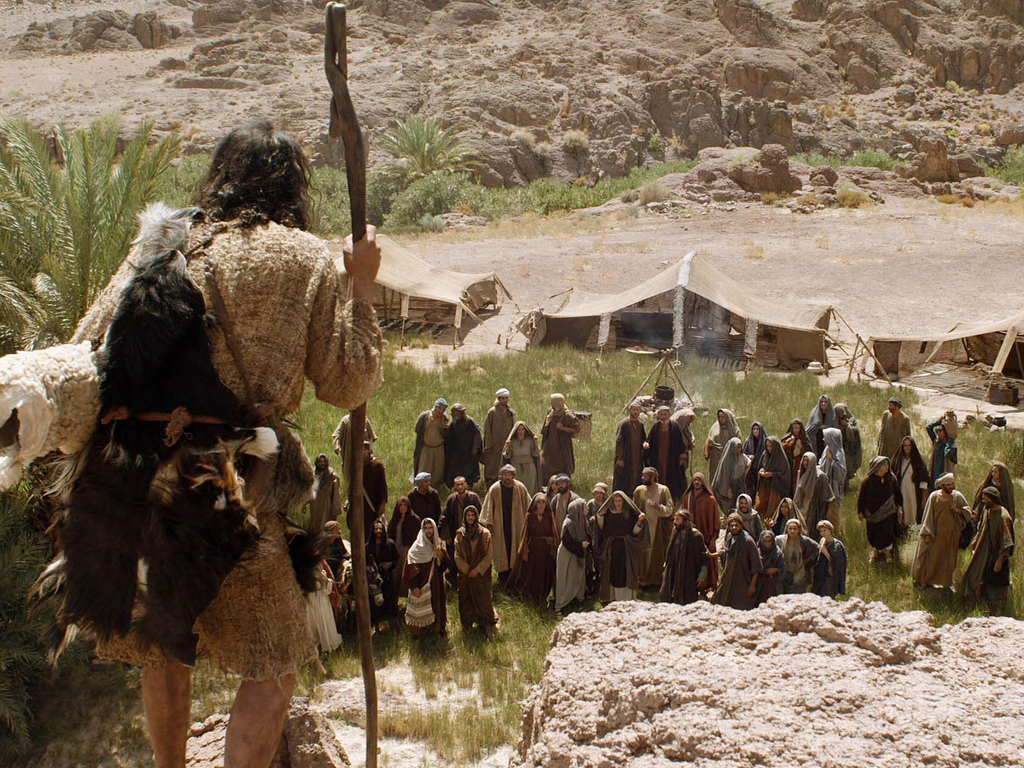 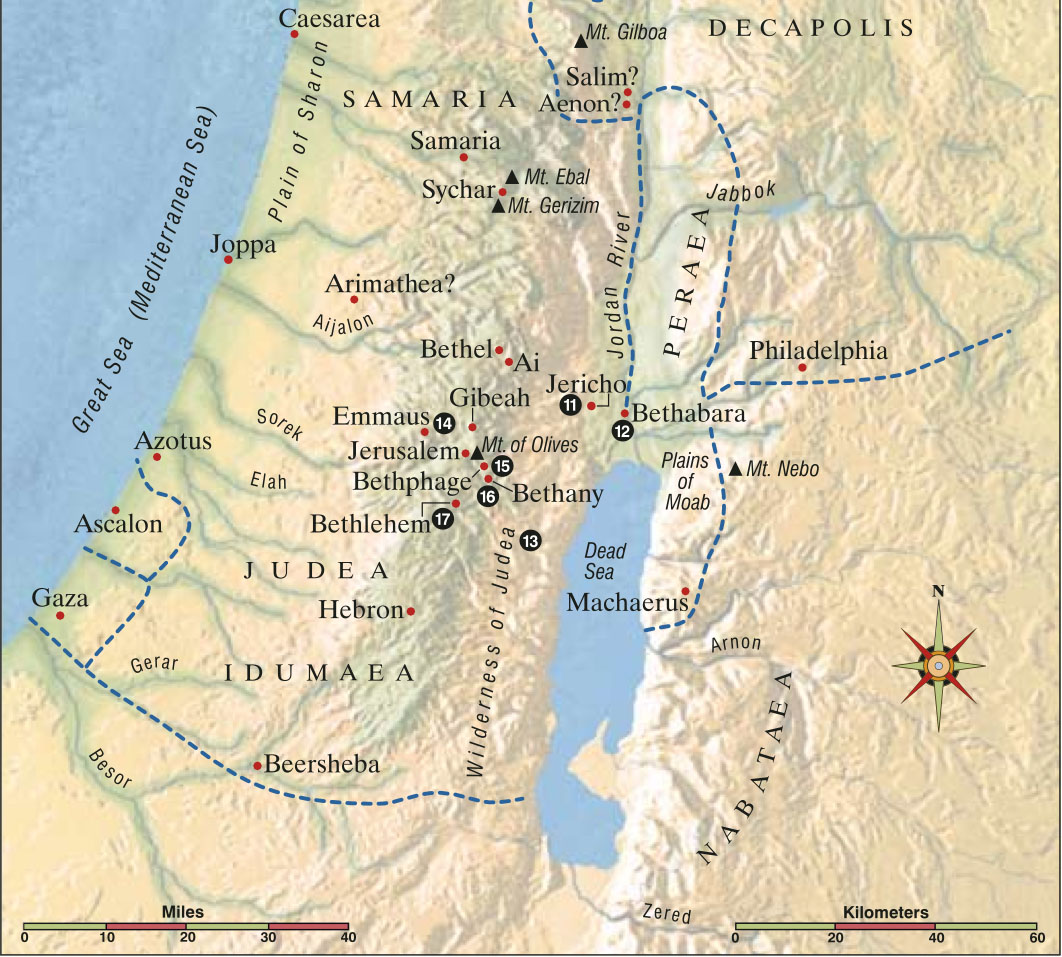 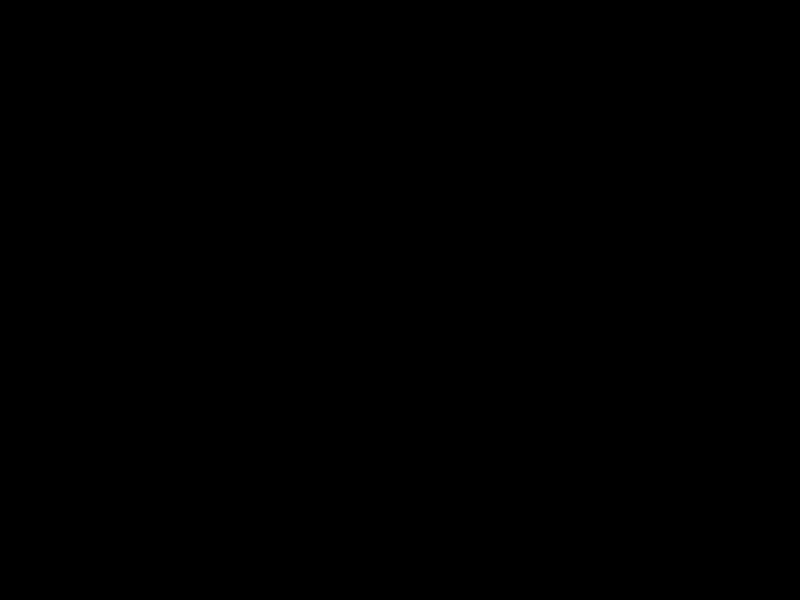 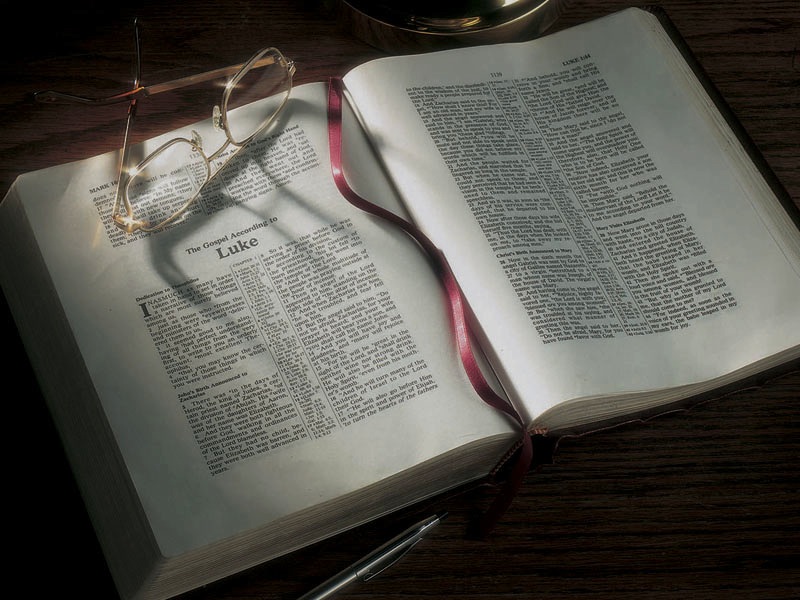 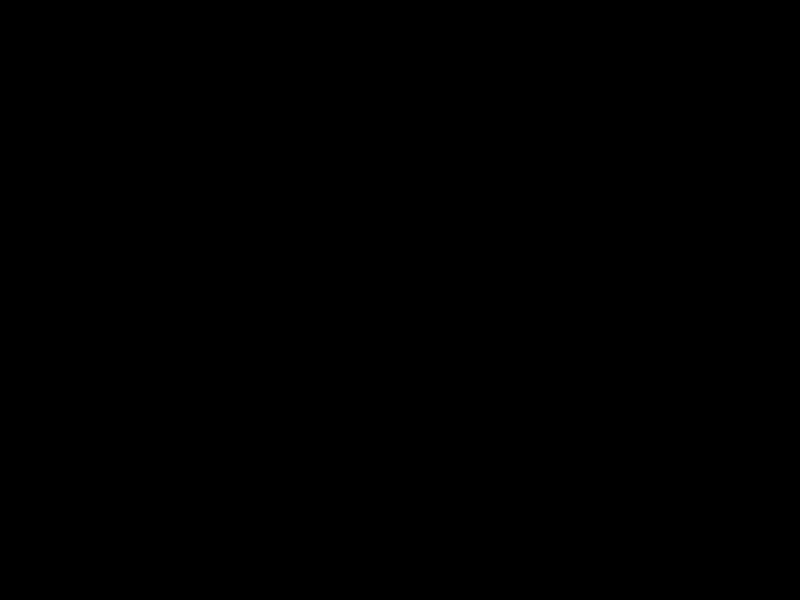 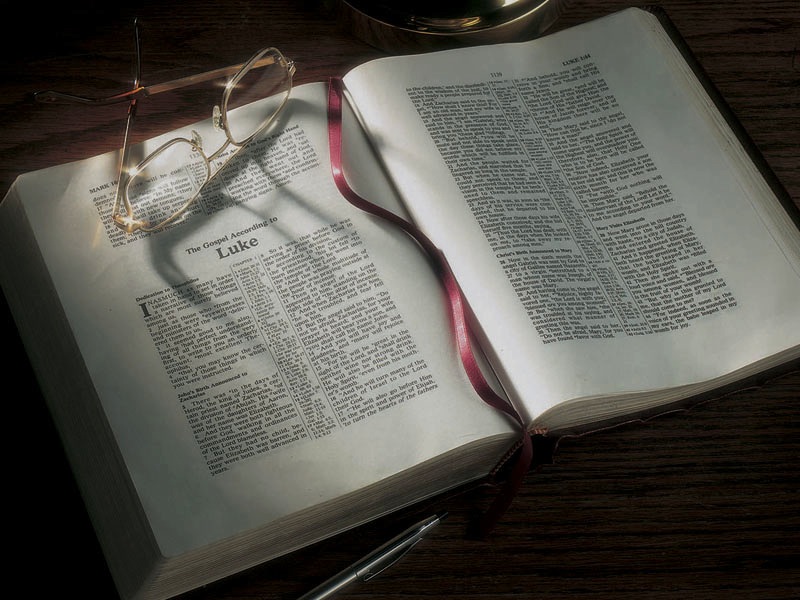 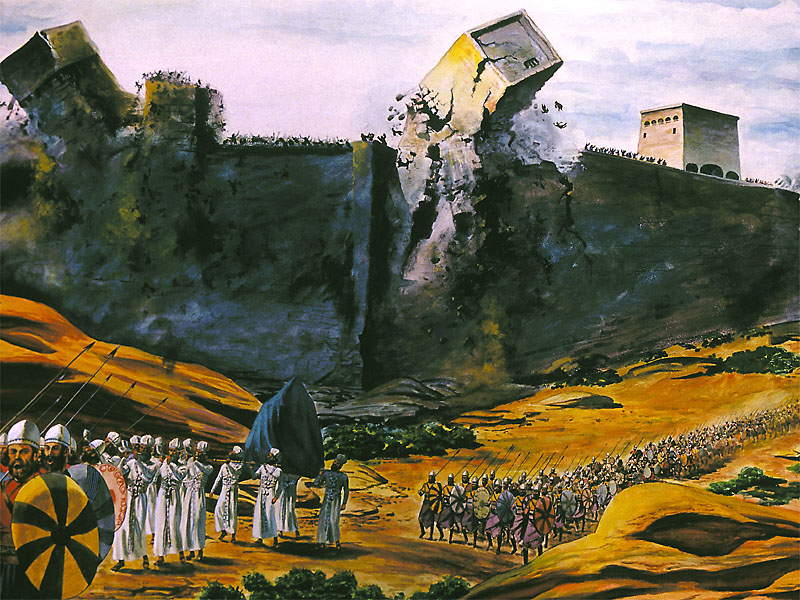 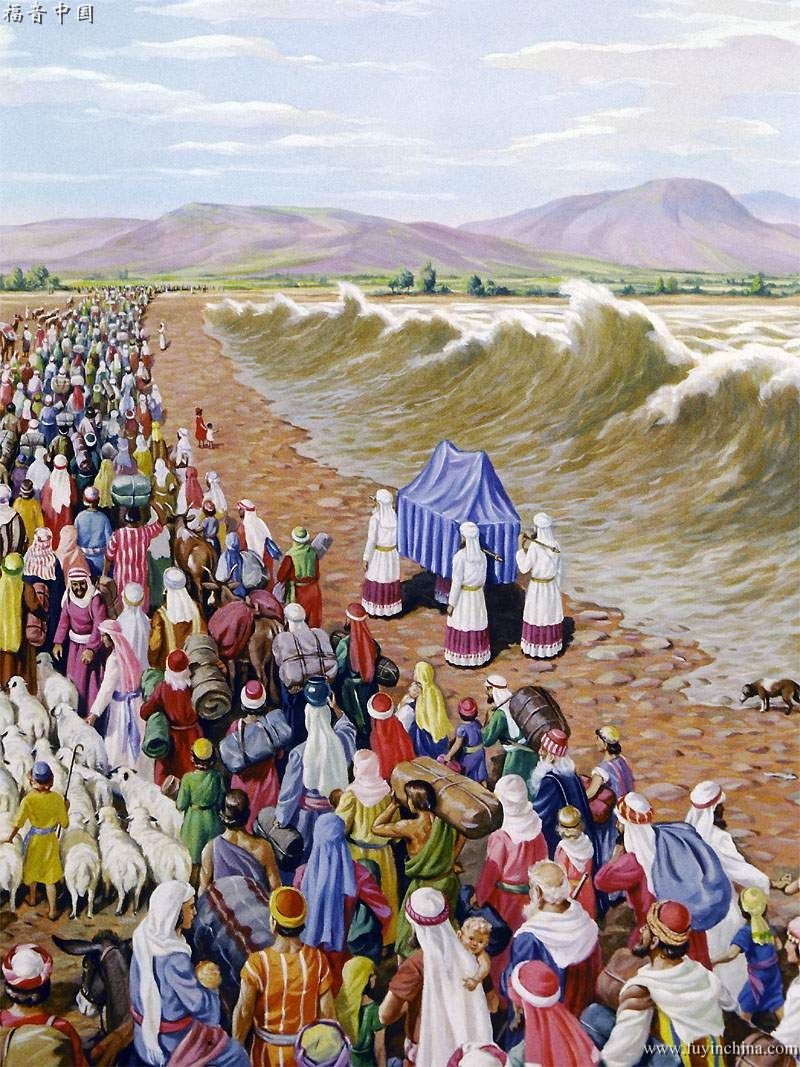 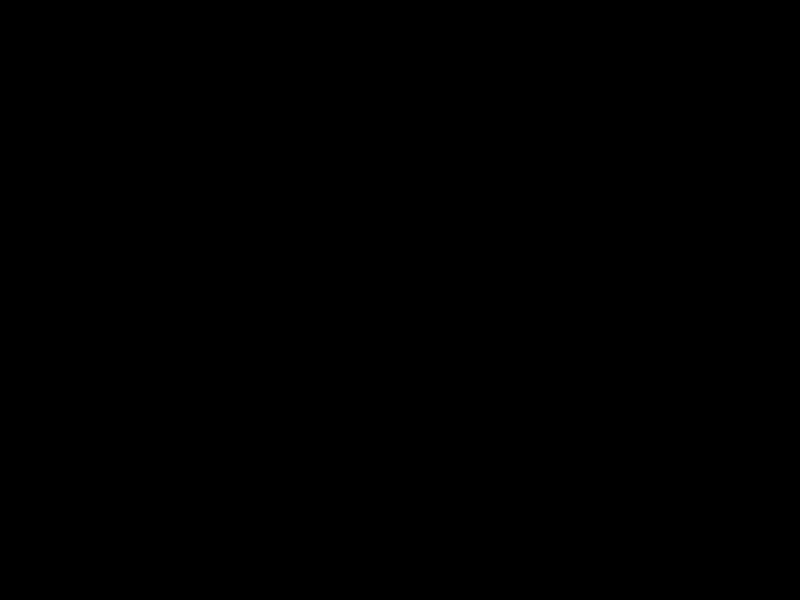 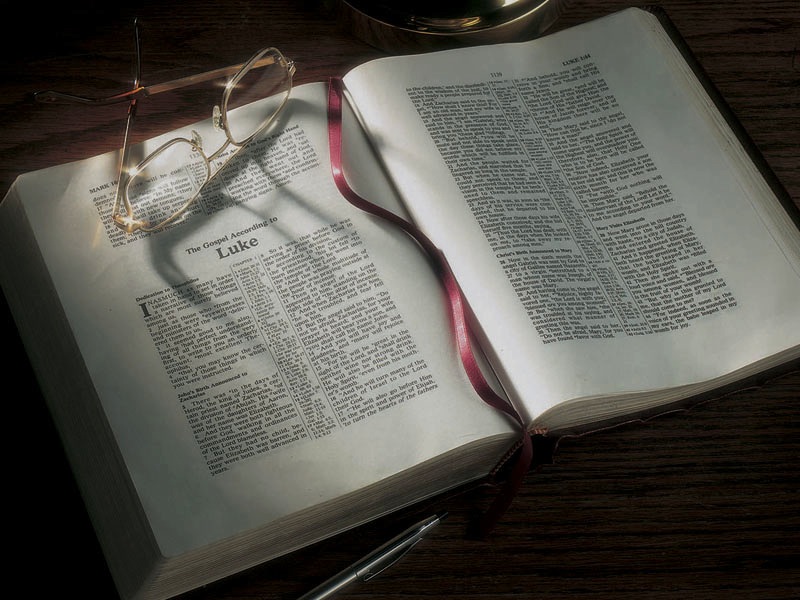 Joshua 3:14-17
14  So it was, when the people set out from their camp to cross over the Jordan, with the priests bearing the ark of the covenant before the people,
15  and as those who bore the ark came to the Jordan, and the feet of the priests who bore the ark dipped in the edge of the water (for the Jordan overflows all its banks during the whole time of harvest),
Joshua 3:14-17
16  that the waters which came down from upstream stood still, and rose in a heap very far away at Adam, the city that is beside Zaretan. So the waters that went down into the Sea of the Arabah, the Salt Sea, failed, and were cut off; and the people crossed over opposite Jericho.
17  Then the priests who bore the ark of the covenant of the LORD stood firm on dry ground in the midst of the Jordan; and all Israel crossed over on dry ground, until all the people had crossed completely over the Jordan.
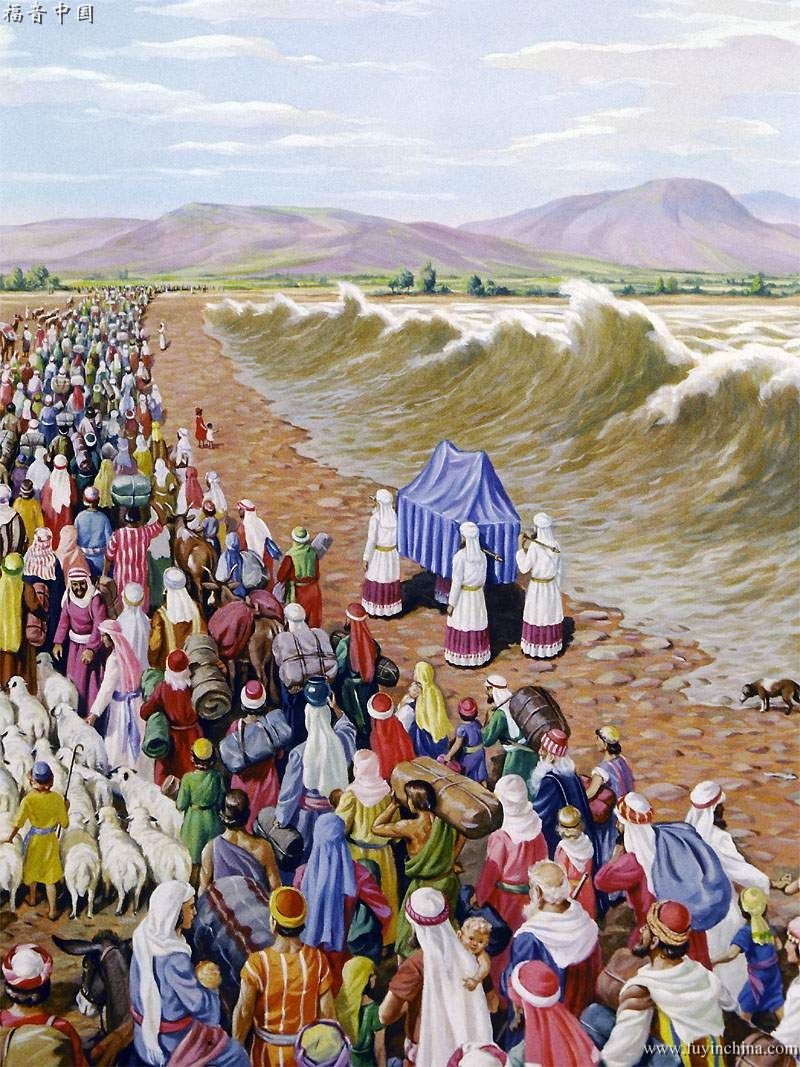 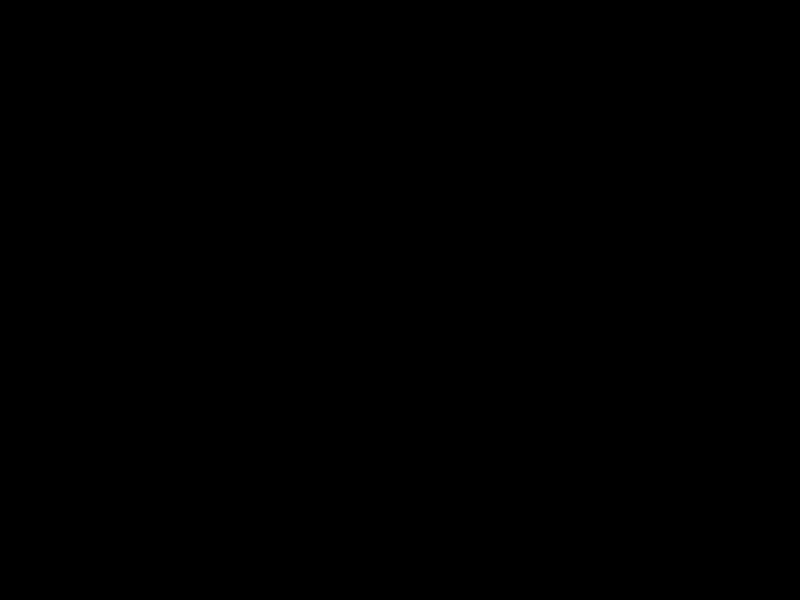 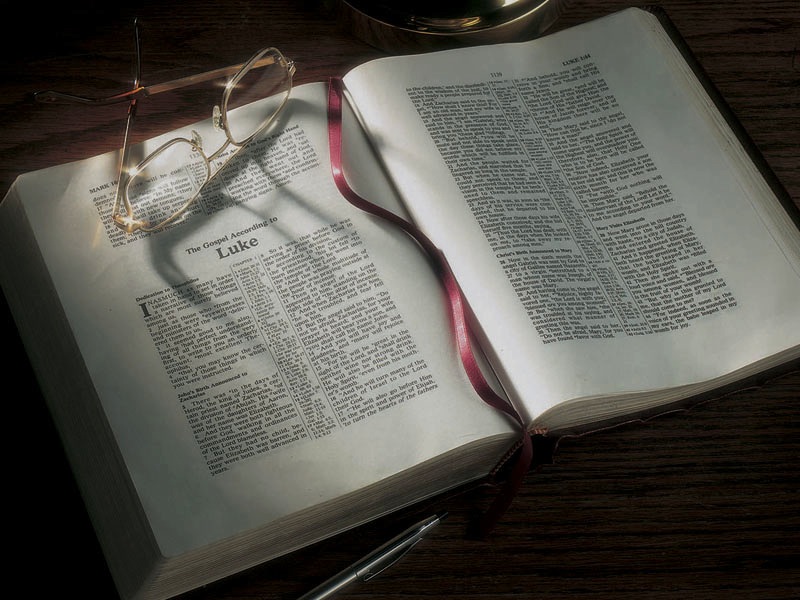 1 Corinthians 10:1-2
1  Moreover, brethren, I do not want you to be unaware that all our fathers were under the cloud, all passed through the sea,
2  all were baptized into Moses in the cloud and in the sea,
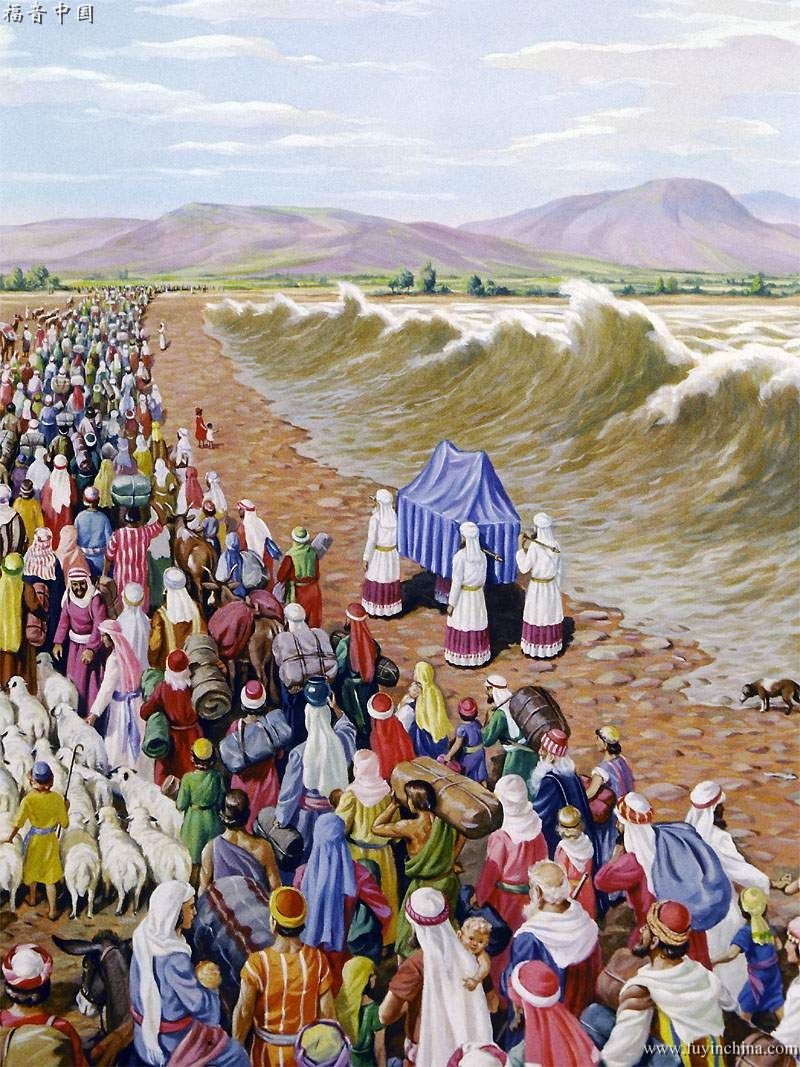 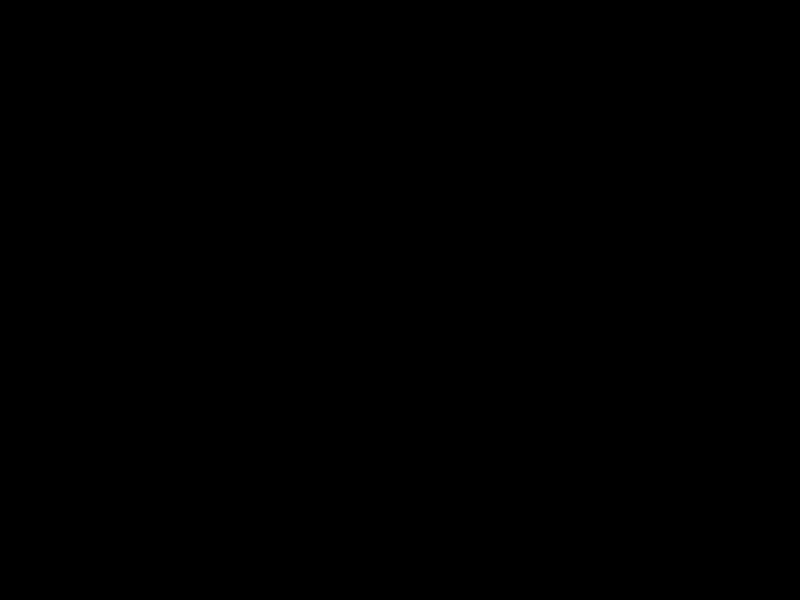 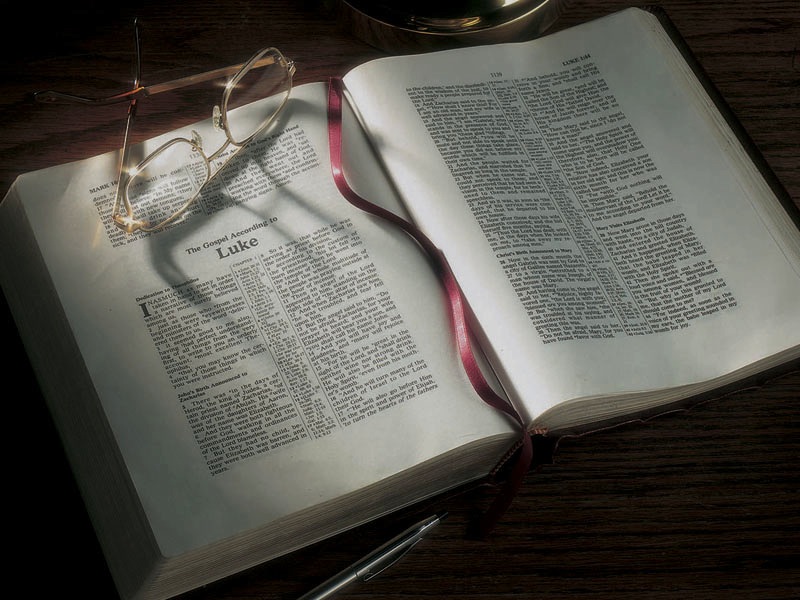 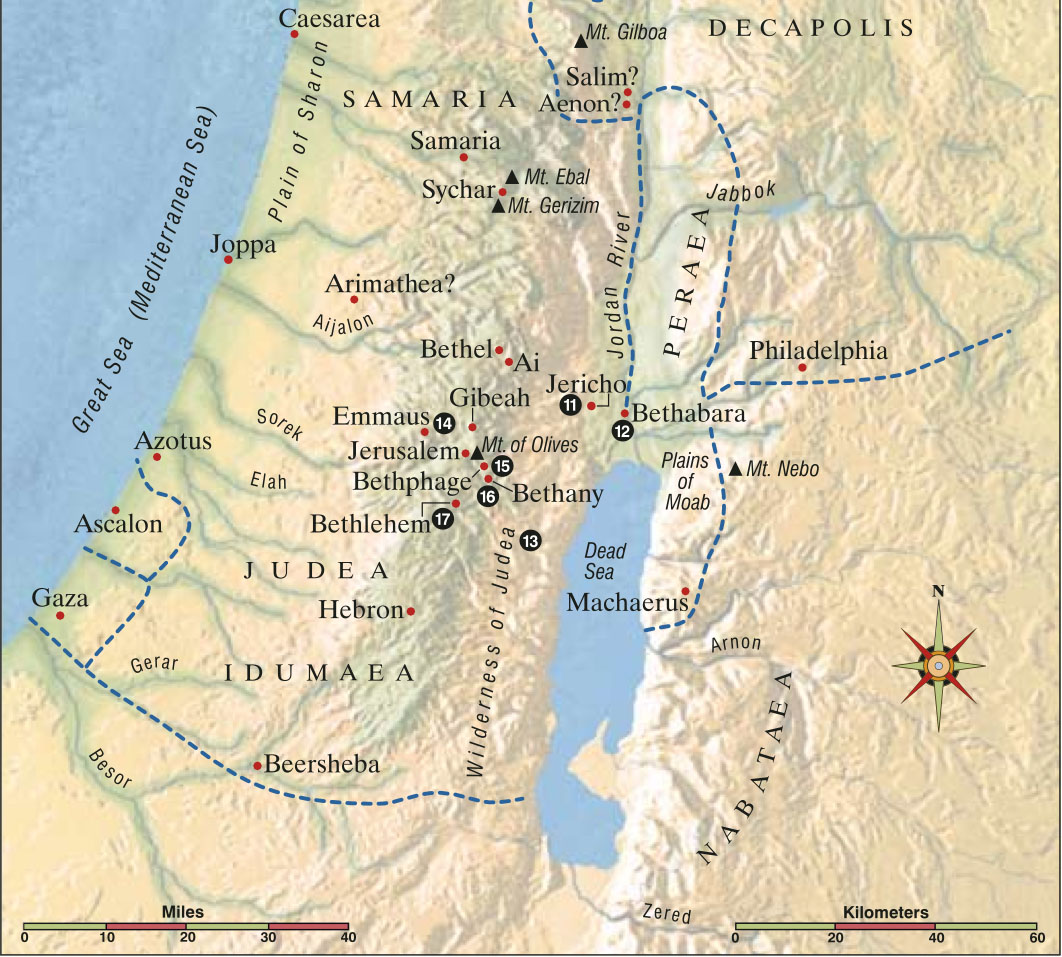 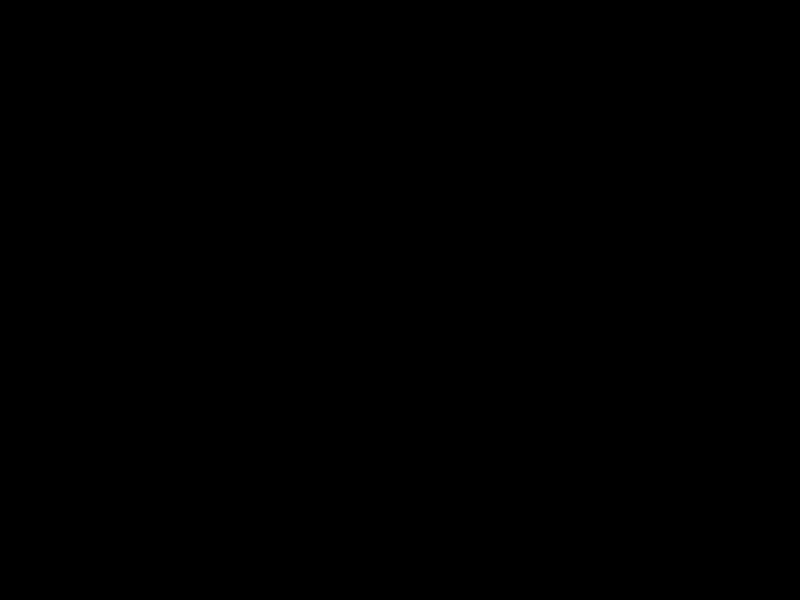 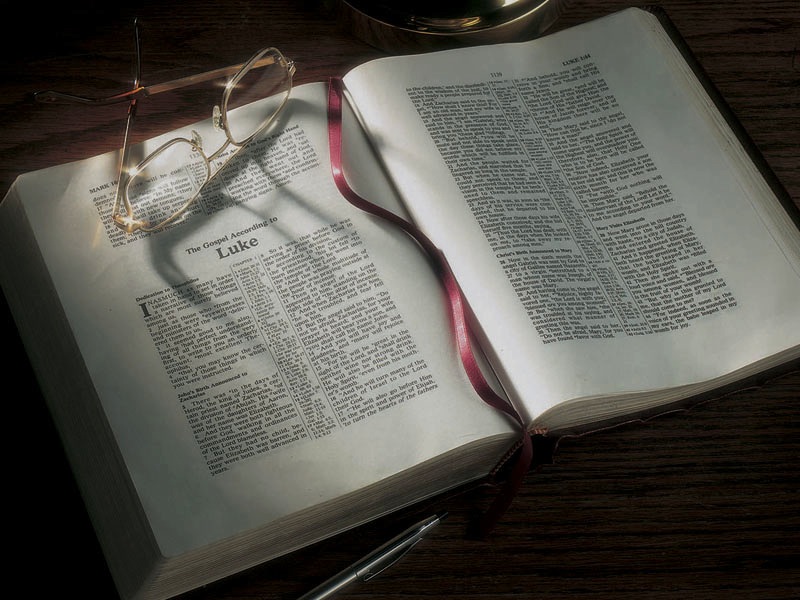 Deuteronomy 31:24-26
24  So it was, when Moses had completed writing the words of this law in a book, when they were finished,
25  that Moses commanded the Levites, who bore the ark of the covenant of the LORD, saying:
26  “Take this Book of the Law, and put it beside the ark of the covenant of the LORD your God, that it may be there as a witness against you . . .”
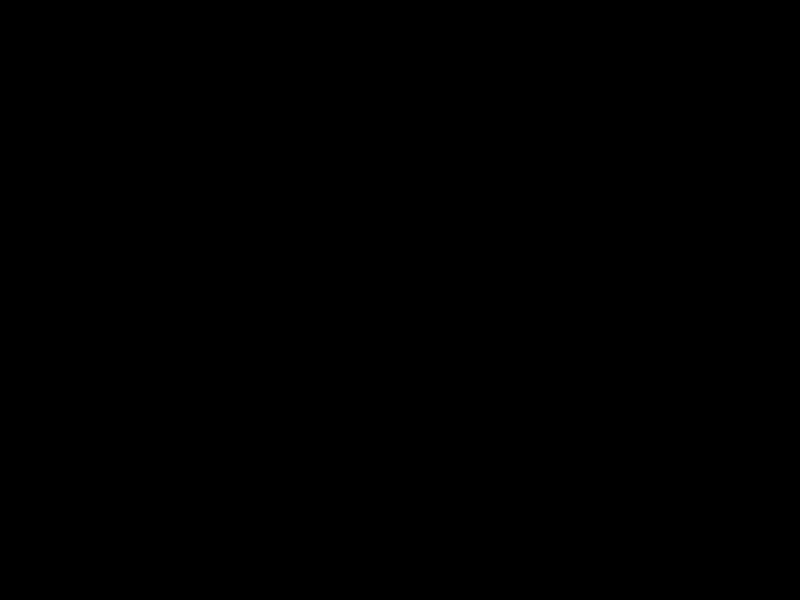 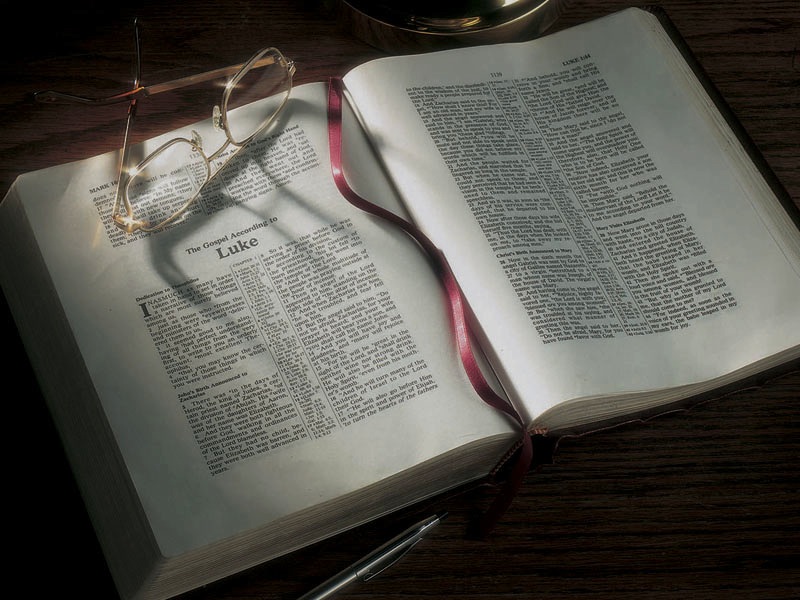 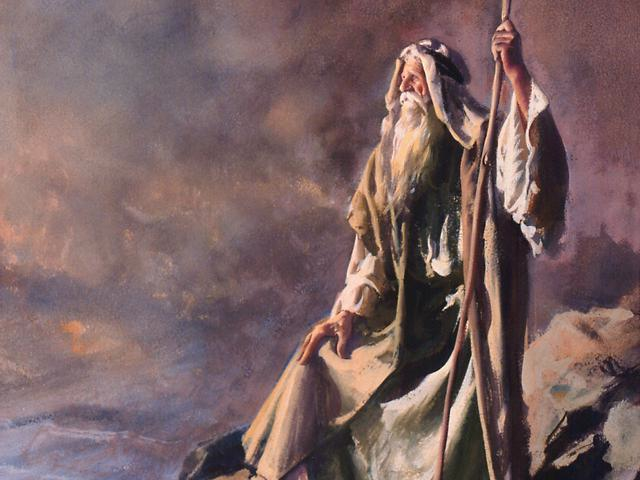 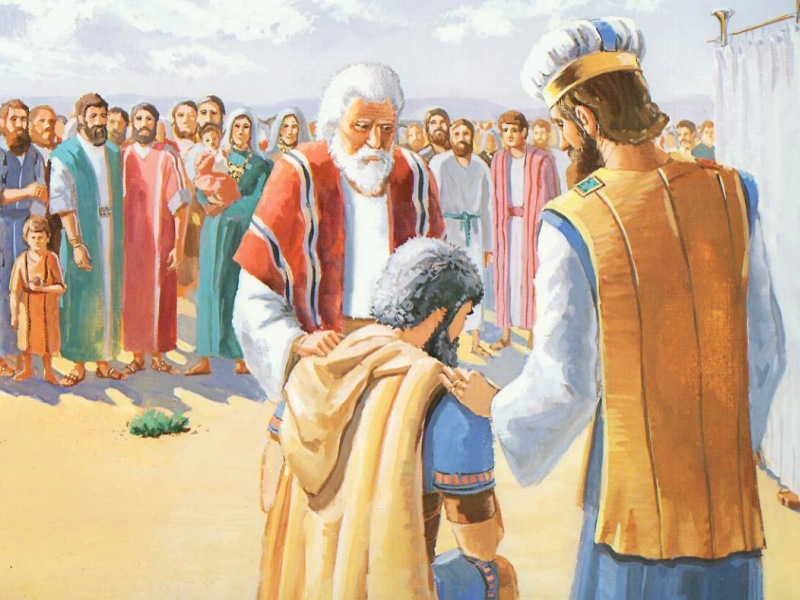 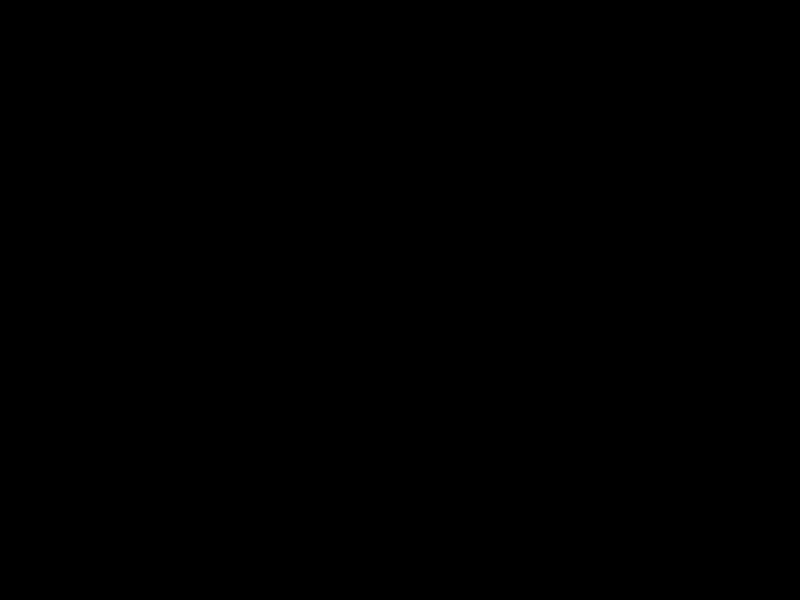 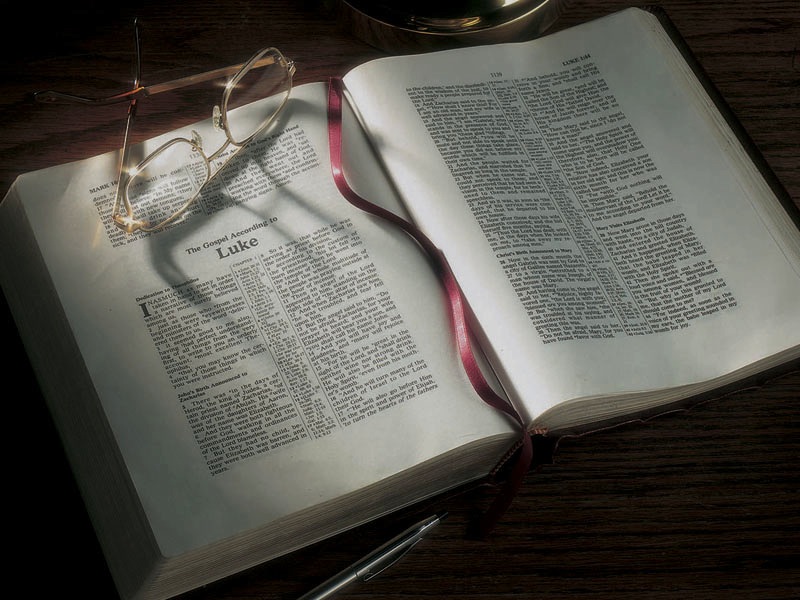 Deuteronomy 31:23
23  Then He inaugurated Joshua the son of Nun, and said, “Be strong and of good courage; for you shall bring the children of Israel into the land of which I swore to them, and I will be with you.”
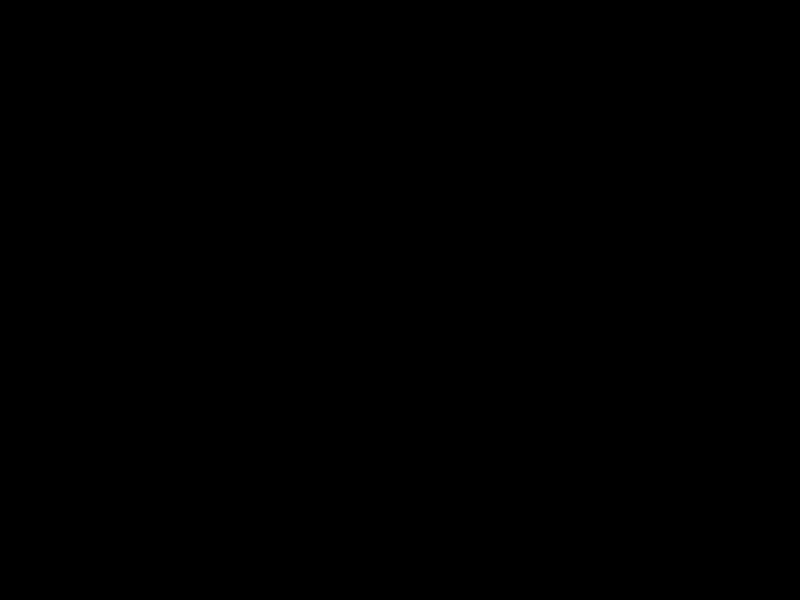 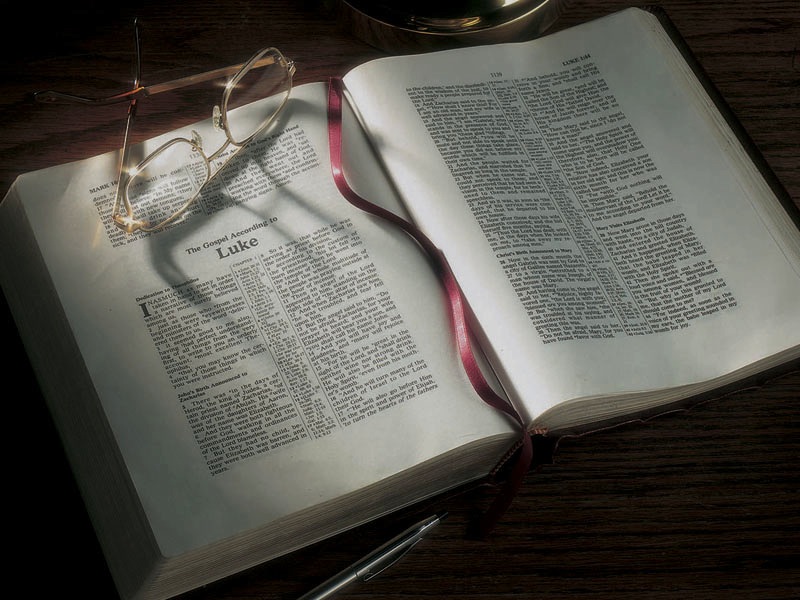 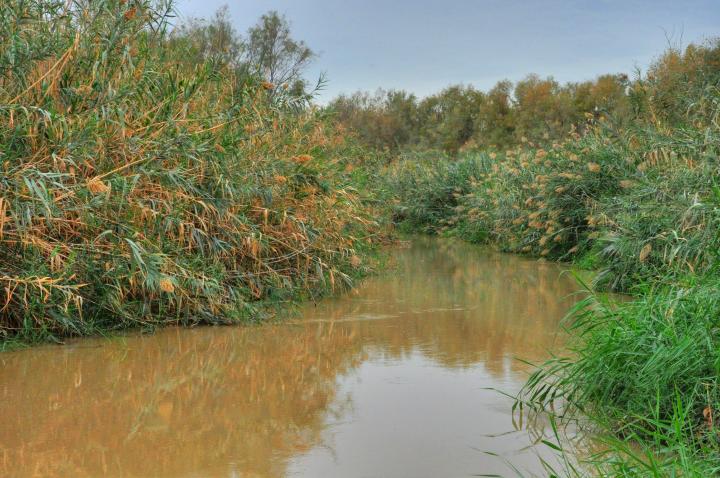 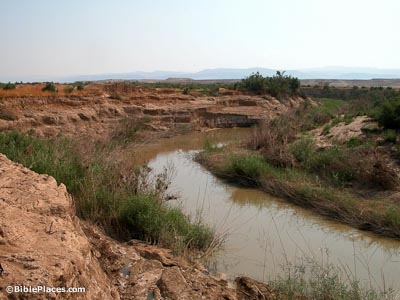 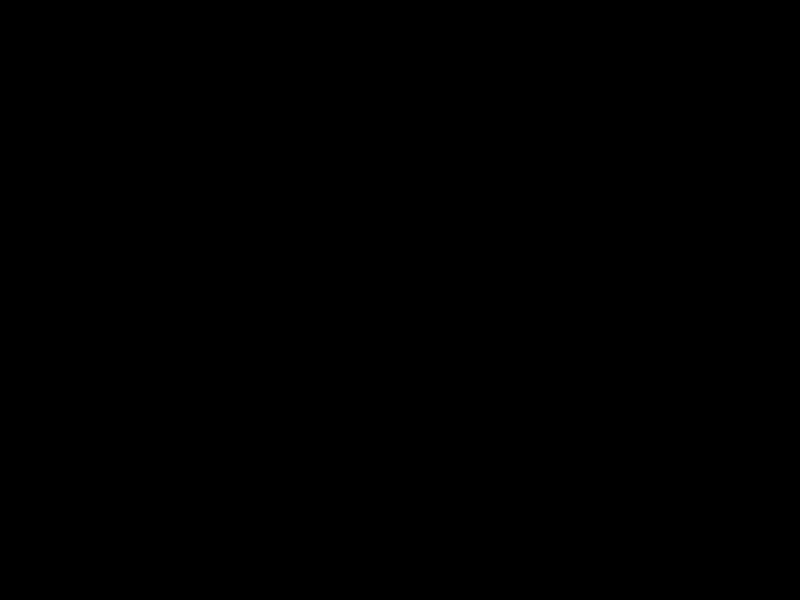 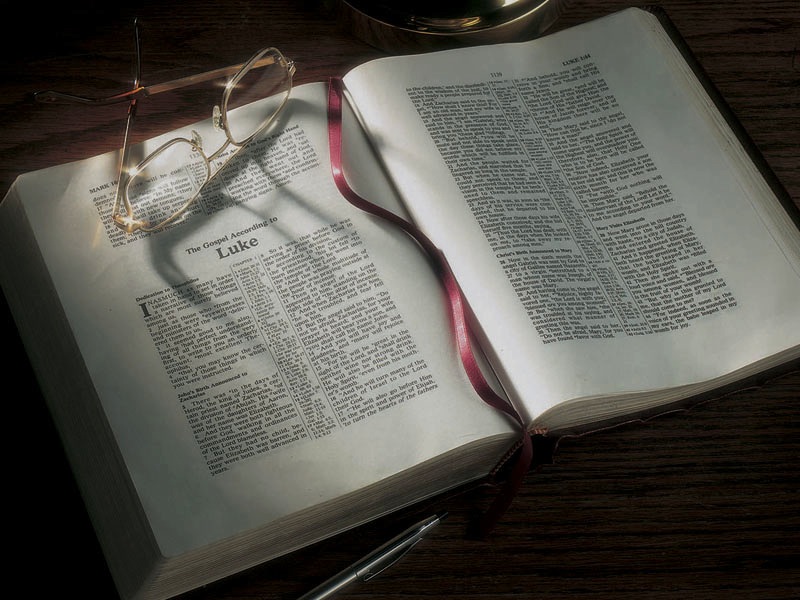 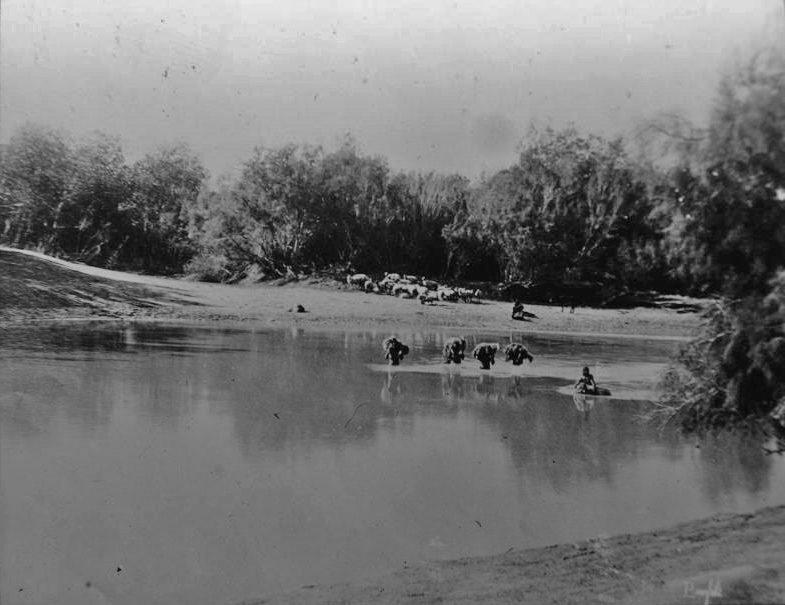 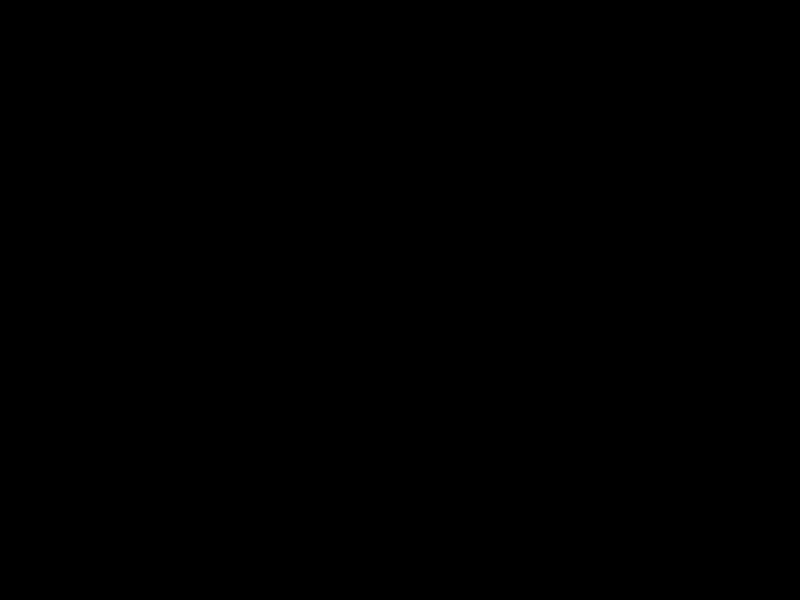 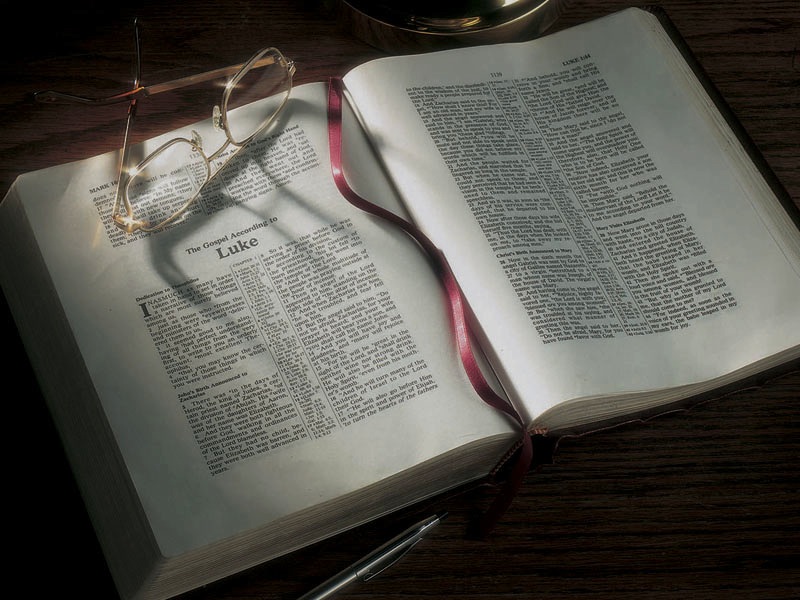 John 1:19-34
29  The next day John saw Jesus coming toward him, and said, “Behold! The Lamb of God who takes away the sin of the world!
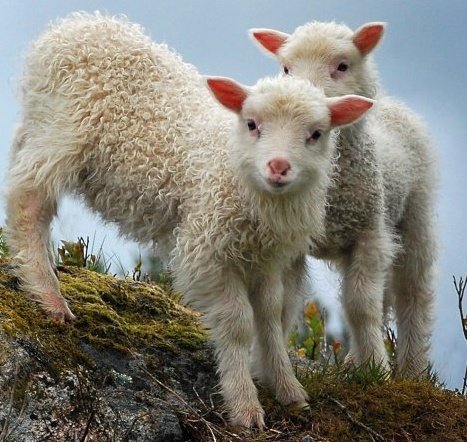 1 Corinthians 5:7
7  Therefore purge out the old leaven, that you may be a new lump, since you truly are unleavened. For indeed Christ, our Passover, was sacrificed for us.
1 Peter 1:18-19
18  knowing that you were not redeemed with corruptible things, like silver or gold, from your aimless conduct received by tradition from your fathers,
19  but with the precious blood of Christ, as of a lamb without blemish and without spot.
Isaiah 53:6-7
6  All we like sheep have gone astray; we have turned, every one, to his own way; and the LORD has laid on Him the iniquity of us all.
7  He was oppressed and He was afflicted, yet He opened not His mouth; He was led as a lamb to the slaughter, and as a sheep before its shearers is silent, so He opened not His mouth.
John 1:19-34
29  The next day John saw Jesus coming toward him, and said, “Behold! The Lamb of God who takes away the sin of the world!
30  “This is He of whom I said, ‘After me comes a Man who is preferred before me, for He was before me.’
31  “I did not know Him; but that He should be revealed to Israel, therefore I came baptizing with water.”
John 1:19-34
32  And John bore witness, saying, “I saw the Spirit descending from heaven like a dove, and He remained upon Him.
33 “I did not know Him, but He who sent me to baptize with water said to me, ‘Upon whom you see the Spirit descending, and remaining on Him, this is He who baptizes with the Holy Spirit.’
34  “And I have seen and testified that this is the Son of God.”
Deuteronomy 19:15
15  By the mouth of two or three witnesses the matter shall be established.
John 1:19-34
34  “And I have seen and testified that this is the Son of God.”
John 1:19-34
34  “And I have seen and testified that this is the Son of God.”
Matthew 3:17; Mark 1:12-13; Luke 3:22
“This is My beloved Son, in whom I am well pleased.”
Daniel 9:2-3, 20-25
2  In the first year of his [Darius, son of Ahasuerus] reign I, Daniel, understood by the books the number of the years specified by the word of the LORD through Jeremiah the prophet, that He would accomplish seventy years in the desolations of Jerusalem. [Jeremiah 25:8-13]
3  Then I set my face toward the Lord God to make request by prayer and supplications, with fasting, sackcloth, and ashes. . . .
Jeremiah 25:8-13
8  “Therefore thus says the LORD of hosts: ‘Because you have not heard My words,
9  ‘behold, I will send and take all the families of the north,’ says the LORD, ‘and Nebuchadnezzar the king of Babylon, My servant, and will bring them against this land, against its inhabitants, and against these nations all around, and will utterly destroy them, and make them an astonishment, a hissing, and perpetual desolations.
Jeremiah 25:8-13
10  ‘Moreover I will take from them the voice of mirth and the voice of gladness, the voice of the bridegroom and the voice of the bride, the sound of the millstones and the light of the lamp.
11  ‘And this whole land shall be a desolation and an astonishment, and these nations shall serve the king of Babylon seventy years.
Jeremiah 25:8-13
12  ‘Then it will come to pass, when seventy years are completed, that I will punish the king of Babylon and that nation, the land of the Chaldeans, for their iniquity,’ says the LORD; ‘and I will make it a perpetual desolation.
13  ‘So I will bring on that land all My words which I have pronounced against it, all that is written in this book, which Jeremiah has prophesied concerning all the nations.
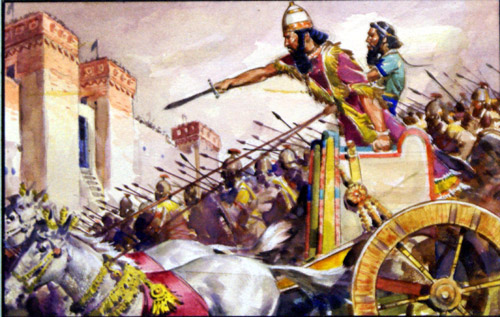 Daniel 9:2-3, 20-25
20  Now while I was speaking, praying, and confessing my sin and the sin of my people Israel, and presenting my supplication before the LORD my God for the holy mountain of my God,
21  yes, while I was speaking in prayer, the man Gabriel, whom I had seen in the vision at the beginning, being caused to fly swiftly, reached me about the time of the evening offering.
22  And he informed me, and talked with me, and said, “O Daniel, I have now come forth to give you skill to understand.
Daniel 9:2-3, 20-25
23  “At the beginning of your supplications the command went out, and I have come to tell you, for you are greatly beloved; therefore consider the matter, and understand the vision:
24  “Seventy weeks [sevens] are determined for your people and for your holy city, to finish the transgression, to make an end of sins, to make reconciliation for iniquity, to bring in everlasting righteousness, to seal up vision and prophecy, and to anoint the Most Holy.
Daniel 9:2-3, 20-25
25  “Know therefore and understand, that from the going forth of the command to restore and build Jerusalem until Messiah the Prince, there shall be seven weeks [sevens] and sixty-two weeks [sevens]; the street shall be built again, and the wall, even in troublesome times.
Numbers 14:34
34  According to the number of the days in which you spied out the land, forty days, for each day you shall bear your guilt one year, namely forty years, and you shall know My rejection.
Ezekiel 4:5-6
5  “For I have laid on you the years of their iniquity, according to the number of the days, three hundred and ninety days; so you shall bear the iniquity of the house of Israel.
6  “And when you have completed them, lie again on your right side; then you shall bear the iniquity of the house of Judah forty days. I have laid on you a day for each year.
Daniel 9:2-3, 20-25
25  “Know therefore and understand, that from the going forth of the command to restore and build Jerusalem until Messiah the Prince, there shall be seven weeks [7 x 7] and sixty-two weeks [62 x 7]; the street shall be built again, and the wall, even in troublesome times.
Daniel 9:2-3, 20-25
25  “Know therefore and understand, that from the going forth of the command to restore and build Jerusalem until Messiah the Prince, there shall be seven weeks [7 x 7] and sixty-two weeks [62 x 7]; the street shall be built again, and the wall, even in troublesome times.
7 x 7 = 49,  62 x 7 = 434.  49 + 434 = 483 total.
Daniel 9:2-3, 20-25
25  “Know therefore and understand, that from the going forth of the command to restore and build Jerusalem until Messiah the Prince, there shall be seven weeks [7 x 7] and sixty-two weeks [62 x 7]; the street shall be built again, and the wall, even in troublesome times.
7 x 7 = 49,  62 x 7 = 434.  49 + 434 = 483 total.
Ezra 7:6
6  . . . Ezra came up from Babylon . . . The king granted him all his request, according to the hand of the LORD his God upon him.
7  Some of the children of Israel, the priests, the Levites, the singers, the gatekeepers, and the Nethinim came up to Jerusalem in the seventh year of King Artaxerxes.
8  And Ezra came to Jerusalem in the fifth month, which was in the seventh year of the king.
Ezra 7:6
6  . . . Ezra came up from Babylon . . . The king granted him all his request, according to the hand of the LORD his God upon him.
7  Some of the children of Israel, the priests, the Levites, the singers, the gatekeepers, and the Nethinim came up to Jerusalem in the seventh year of King Artaxerxes.
8  And Ezra came to Jerusalem in the fifth month, which was in the seventh year of the king.
457 B.C.
Ezra 7:6
6  . . . Ezra came up from Babylon . . . The king granted him all his request, according to the hand of the LORD his God upon him.
7  Some of the children of Israel, the priests, the Levites, the singers, the gatekeepers, and the Nethinim came up to Jerusalem in the seventh year of King Artaxerxes.
8  And Ezra came to Jerusalem in the fifth month, which was in the seventh year of the king.
457 B.C. + 483 = A.D. 26
Ezra 7:6
6  . . . Ezra came up from Babylon . . . The king granted him all his request, according to the hand of the LORD his God upon him.
7  Some of the children of Israel, the priests, the Levites, the singers, the gatekeepers, and the Nethinim came up to Jerusalem in the seventh year of King Artaxerxes.
8  And Ezra came to Jerusalem in the fifth month, which was in the seventh year of the king.
457 B.C. + 483 = A.D. 26  No year zero = A.D. 27
Daniel 9:2-3, 20-25
25  “Know therefore and understand, that from the going forth of the command to restore and build Jerusalem until Messiah the Prince, there shall be seven weeks [7 x 7] and sixty-two weeks [62 x 7]; the street shall be built again, and the wall, even in troublesome times.
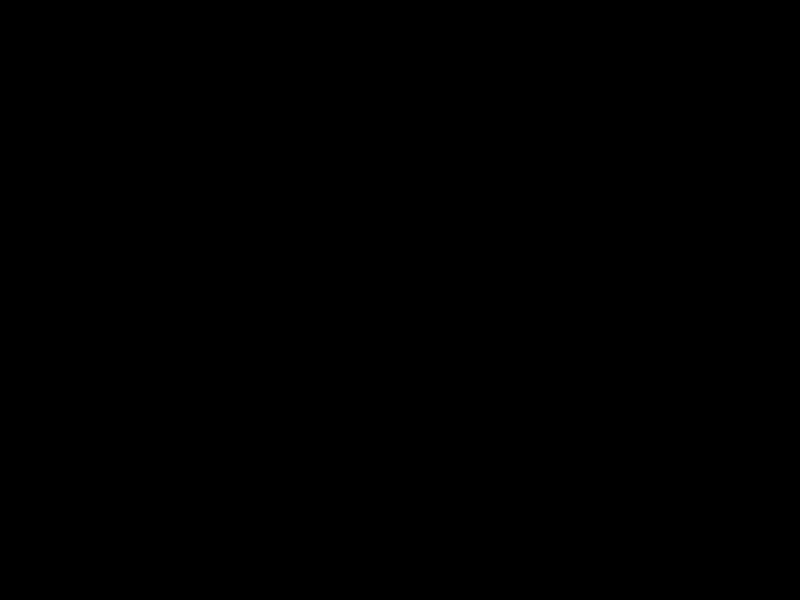